CONSEGUIR EL TRABAJO | RESPONDER A UNA OFERTA DE TRABAJO
OFERTAS DE TRABAJO
Trabajo n.º 1
Trabajo n.º 2
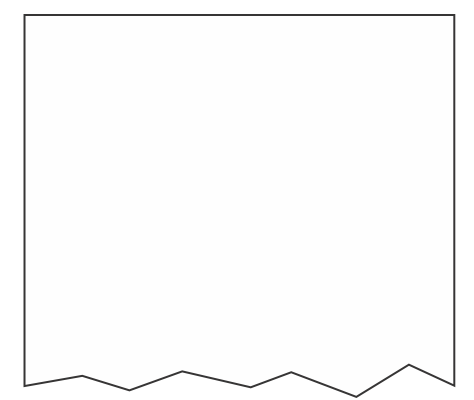 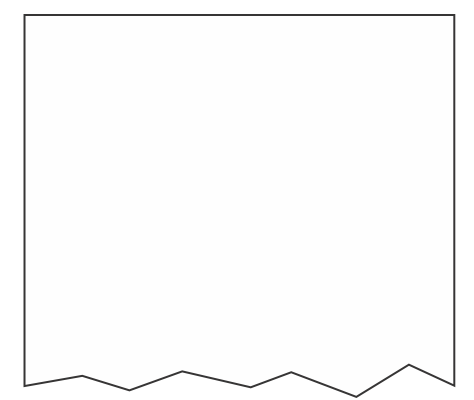 Empleado de veterinaria

Entre las responsabilidades se incluyen cuidar de los animales, limpiar las jaulas y los tanques todos los días y barrer los pisos. Se trata de un puesto de principiante, pero hay oportunidad de ascenso. Puedes establecer tu propio horario; los horarios son flexibles, pero no puedes trabajar más de 8 horas por semana. Hay un período de prueba de un mes. Tener experiencia con animales se prefiere, pero no es obligatorio. El salario es $10 por hora.
Cajero de banco

Entre las responsabilidades se incluyen trabajar en la ventanilla para asistir a los clientes con transacciones básicas. Se requiere una capacitación de tres semanas. La capacitación se realiza de lunes a viernes de 3:00 p. m. a 5:00 p. m. Los horarios de los cajeros están disponibles de 8:00 a. m. a 5:00 p. m. los sábados. Hay posibilidad de ascenso después de los seis meses. Entorno profesional. La distancia desde el hogar hasta el trabajo debe ser de 40 minutos. Salario a partir de $12 por hora.
Trabajo n.º 3
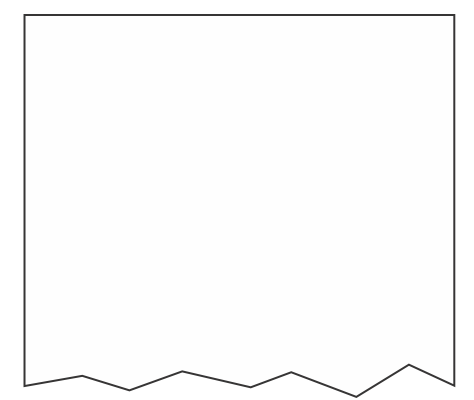 Atención en el mostrador/cajero

Entre las responsabilidades, se incluyen brindar servicio al cliente, mantener el área para sentarse, trabajar en la caja registradora, recibir las entregas de la tienda y limpiar el depósito de suministros. Se debe trabajar un mínimo de tres turnos de cierre por semana (de 5:00 p. m. a 10:30 p. m.) y un sábado completo por mes. Comida gratis para todos los turnos que superen las cinco horas. Para empezar inmediatamente. El salario es $9 por hora.
LO QUE QUIERO DE UN TRABAJO
En el siguiente espacio, escribe los factores clave que deseas en un trabajo, como se muestra en la hoja de actividades “Ecuación del trabajo ideal”. Después, compáralos con las descripciones de los trabajos anteriores.
© 2022 OVERCOMING OBSTACLES
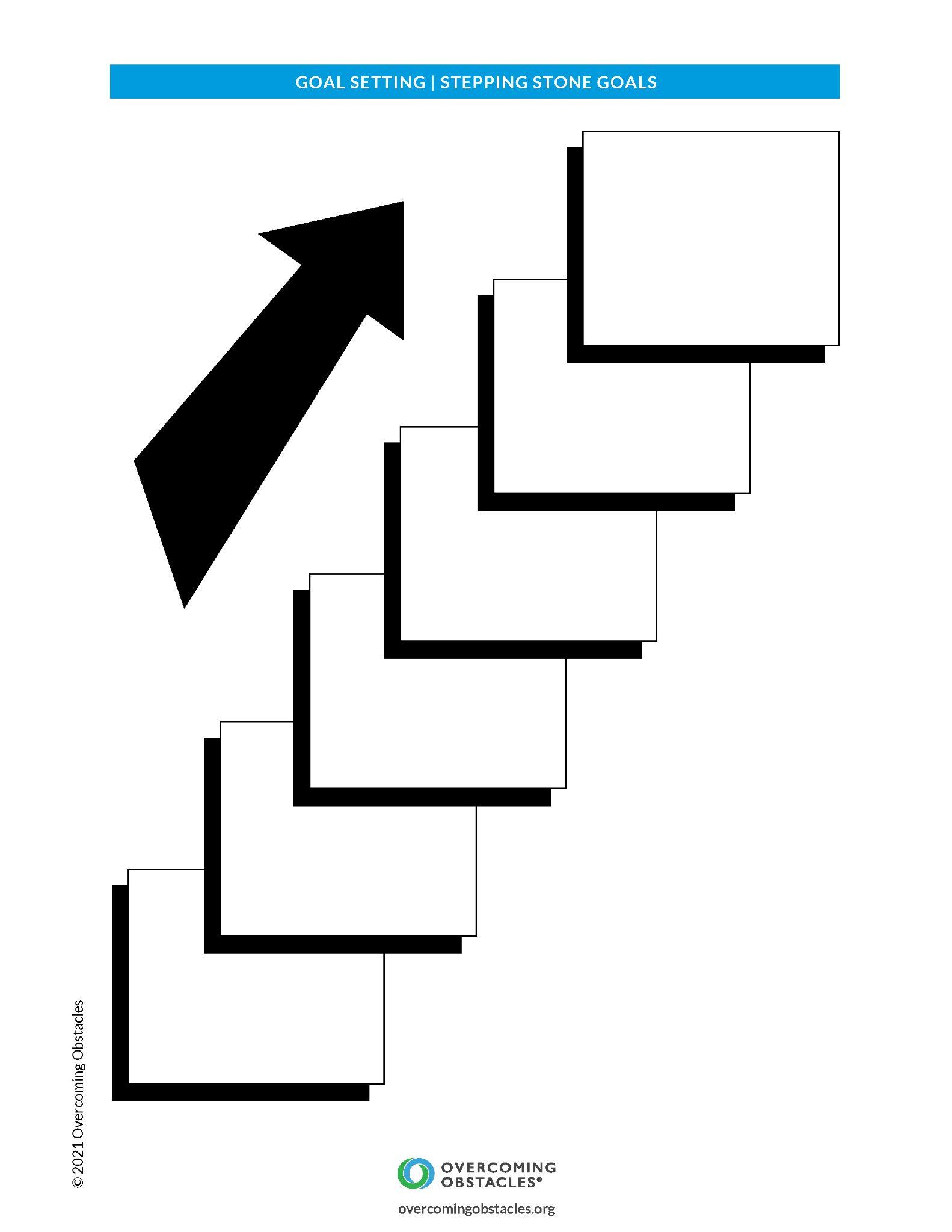